The Evolution of Human-Bacterial Interaction
Uncovering the Genetic Diversity and Origins of Pathogens
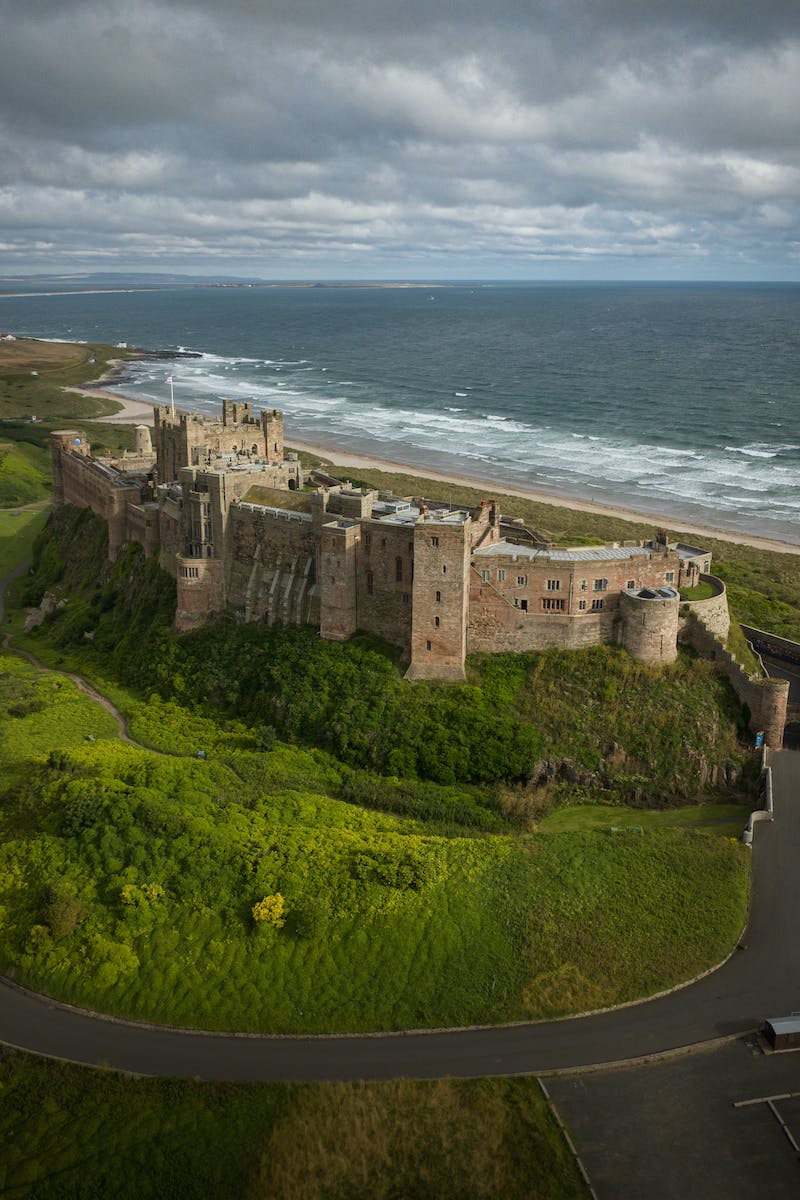 Introduction
• Throughout history, humans have battled various diseases, including those of material nature.
• Ancient records suggest that many diseases we know today existed thousands of years ago.
• Different interpretations of these global epidemics were often attributed to our sins or other causes.
• The question of where these pathogens originated from is intriguing.
Photo by Pexels
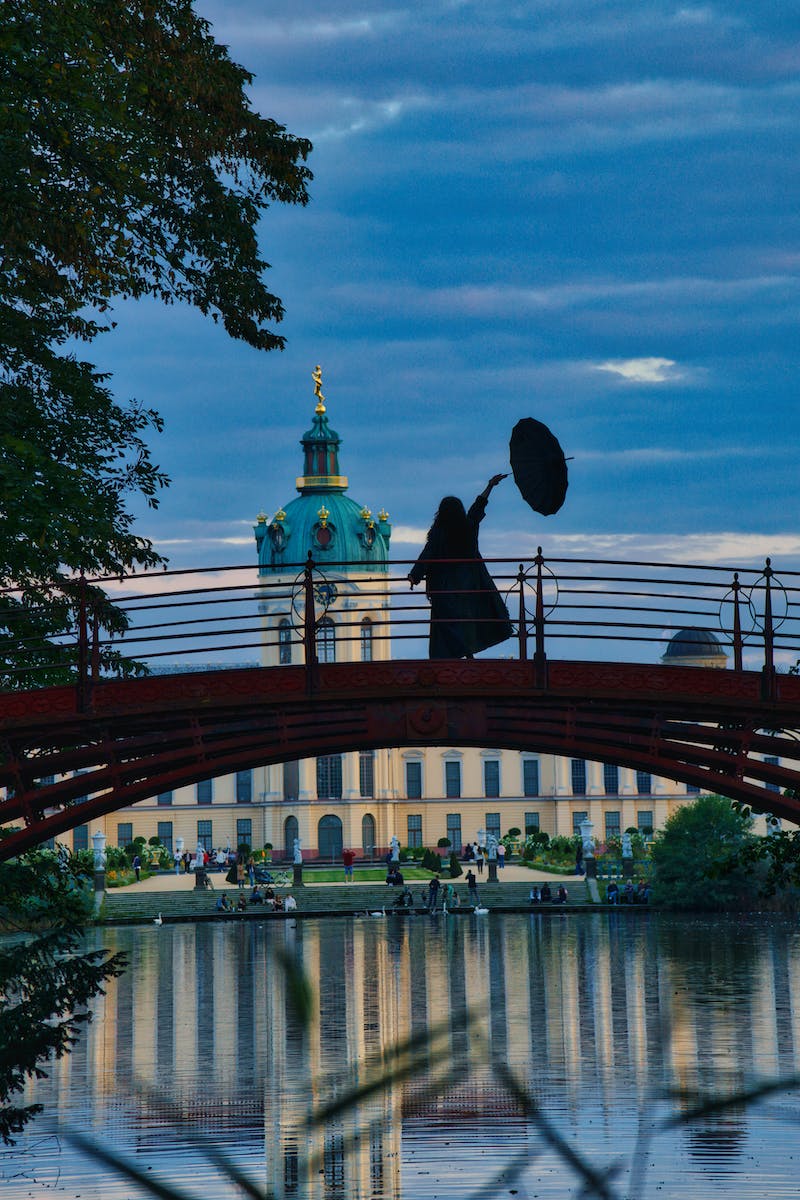 Human Migration and Genetic Diversity
• Modern humans originated in Eastern Africa and gradually migrated to different parts of the world.
• Genomic analysis confirms that the highest genetic diversity is found in Eastern Africa.
• As populations moved away from their original regions, genetic diversity decreased.
• Genetic polymorphisms can provide insights into the spread of human populations.
Photo by Pexels
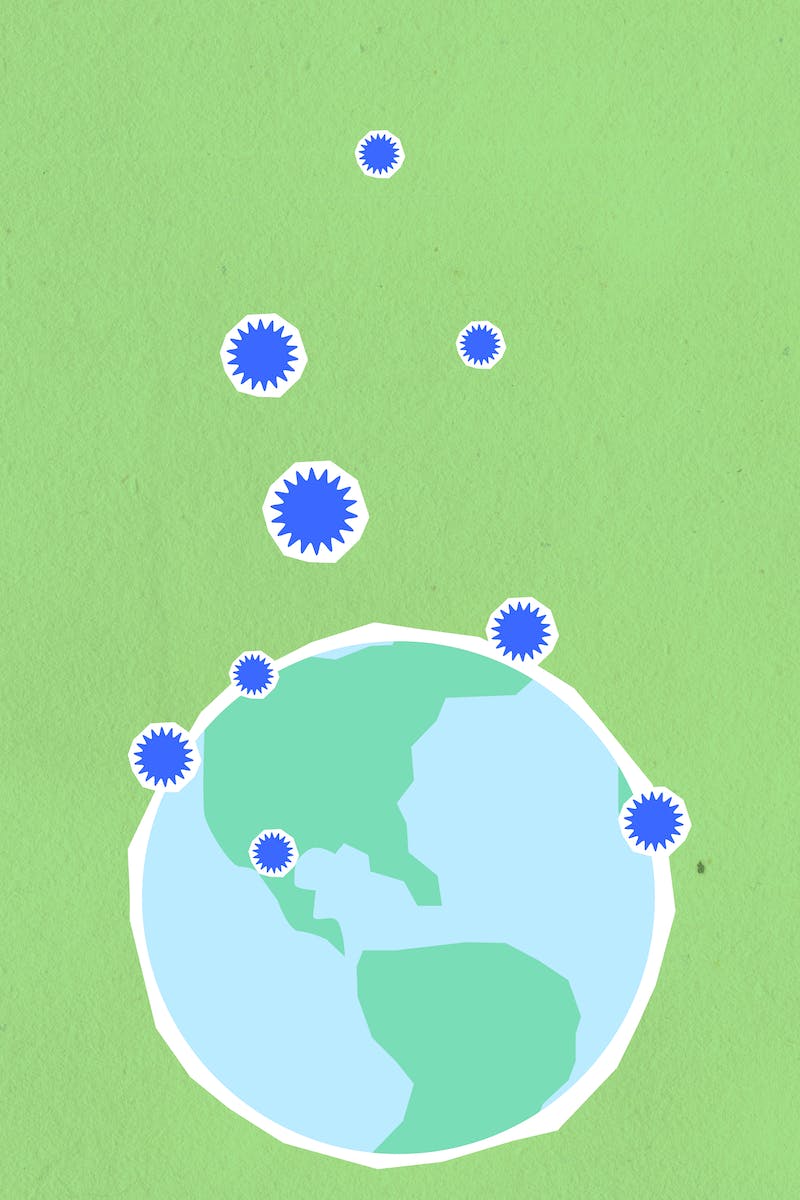 Pathogens and Human Genetic Diversity
• Genomic research allows us to study the genetic diversity of bacteria that infect humans.
• Analyzing three important bacterial pathogens, tuberculosis, leprosy, and Helicobacter pylori, reveals interesting findings.
• The genetic diversity of these pathogens aligns closely with the genetic diversity of human populations.
• This suggests that humans were already infected with these pathogens in Eastern Africa before migration.
Photo by Pexels
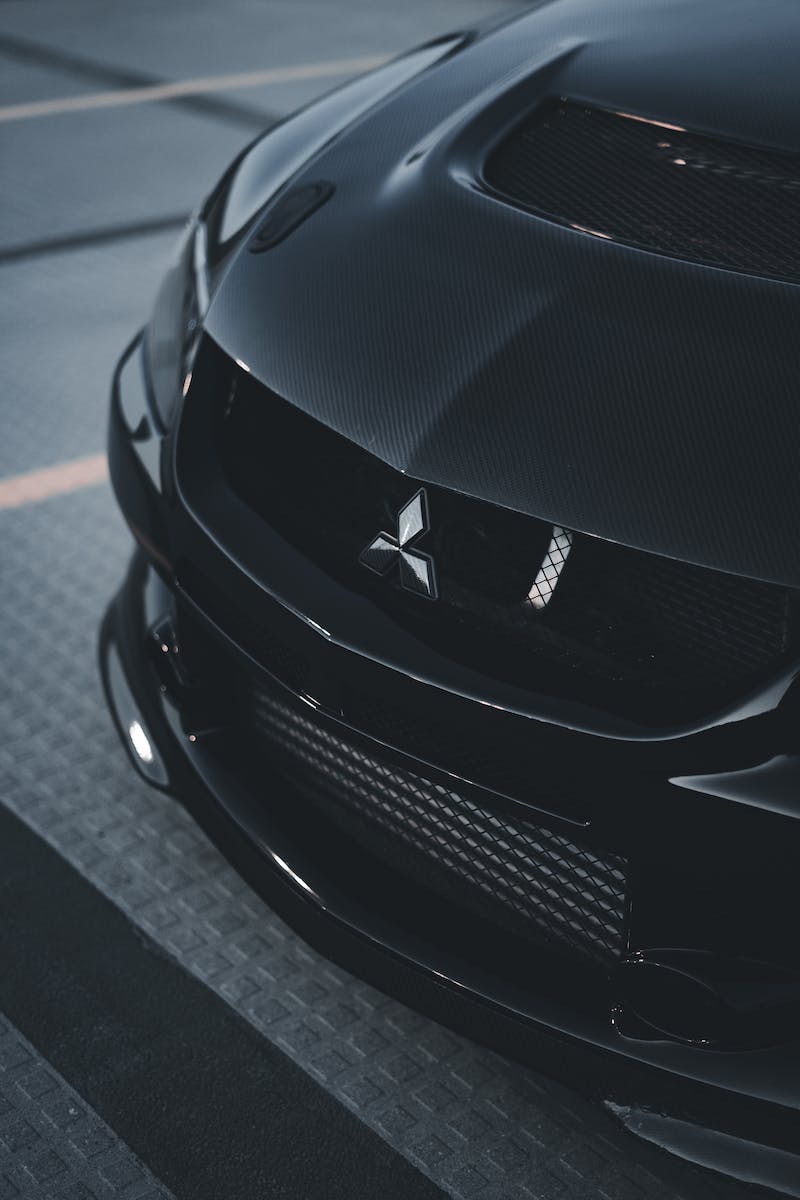 Possible Scenarios
• Bacterial pathogens may have been acquired from animals as humans spread across the planet.
• Alternatively, domesticated animals might have acquired diseases from humans.
• Genomic research can provide insights into the origin and evolution of bacterial diversity.
• The diversity of bacterial pathogens does not necessarily mirror human diversity, as they may have evolved independently.
Photo by Pexels